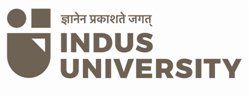 UNIT -3
Management of Technology, Product Development and Innovation, Technical Entrepreneurship, Global Trade and International Operations, Operations Management
Prof. Shaswat L. Padalia,
Mechanical Engineering,
IITE, Indus University
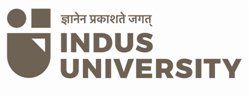 Technology Management
Technology Management (MOT) is concerned with development, planning, implementation	& assessment  of technological capabilities to shape and accomplish the strategic & operational objectives of an organization or central planning goals and priorities of  a nation.

Technology Management can also be defined as the integrated planning, design, optimization, operation and control of technological products, processes and  services, a better definition would be the management  of the use of technology for human advantage.

Technology Management is set of management disciplines that allows organizations to manage its technological fundamentals to create competitive  advantage.
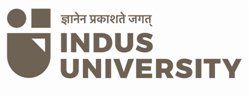 Technology Management
The Association of Technology, Management, and Applied Engineering defines Technology Management  as the field concerned with the supervision of personnel across the technical spectrum and a wide variety of complex technological systems. 

Technology Management programs typically include instruction in  production and operations management, project management, computer applications, quality control, safety and health issues, statistics, and general  management principles.

Typical concepts used in technology management are technology strategy ,technology forecasting , technology road-mapping (mapping technologies to  business and market needs), technology project
portfolio ( a set of projects under development) and  technology portfolio (a set of technologies in use).
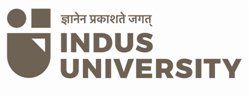 Technology  Management
Technology Management (MOT) is mainly carried out at two  levels:
At National Level
At Enterprise Level

Technology Management (MOT) At National Level
main obejective of is to assure that the nation and  its business firms gain sustainable technological  compeitiveness in the international markets and  maintain strong position in the international  business on long-term basis.
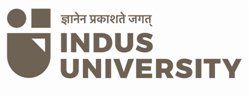 Technology Management
a. At national level, the domain of technology  management includes the following areas:

Developing approprate technology strategy for the
nation (e.g. internalisation vs externalisation  strategy of the nation)
Technology forecasting (i.e. forecasting the  technological changes)
Justification / appropriateness of new technology  (including justification for technology adoption )
Sustainable technologies;	development of  renewable energy technologies
Sustainable economic growth
Planning national technology portfolio
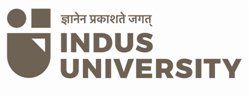 Technology Management
a.	Contd …
Knowledge mangement (i.e. creation, deployment  and protection of national technological knowledge  base)
Managing external technology acquisitions viz  guidelines for foreign technology collaborations
Managing technology absorption
Managing technology diffusion
Performance measurement of new technology
Technology and environment management (Green  accounting, Environment Protection Act, 1986 etc)
Technolgy and health & societal management
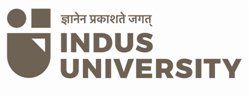 Technology  Management
Technology Management (MOT) At Enterprise  Level
main obejective is to assure that the firm gains &  maintains a srong position in its core technologies  which are relevant to its product-market  relationship and that these technologies support  the firm’s competitive strategies.
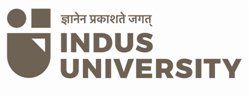 Technology Management
b. Overview of Technology Management (MOT) At  Enterprise Level
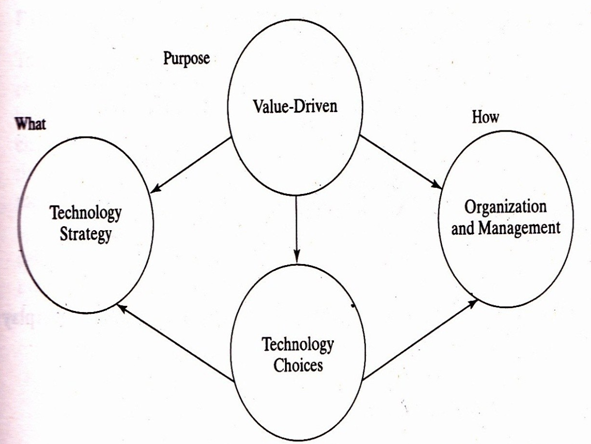 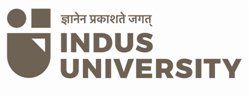 Technology Management
b. Evolution of Technology Management (MOT) At  Enterprise Level
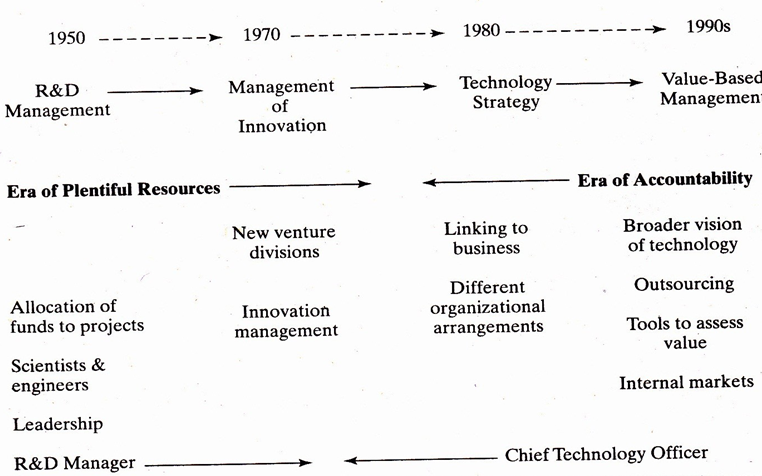 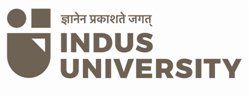 Technology Management
At enterprise level, MOT includes following areas:
Developing technology strategy (e.g. leader versus  follower strategy)
Technology forecasting
Managing enterprise’s technology portfoio
Technovation (technology innovation)
Knowledge management (e.g. creation, deployment,  transfer and protection of firm specific  technological knowledge viz through patent etc)
Implementation of new technology (including its  integration with the existing structure, systems and  workforce)
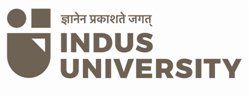 Technology Management
b. Contd…
Technology transfer (inculding problems &  management issues), Technology absorption  (inculding problems & management issues)
Managing technology change (including  organizational issues viz productivity and quality of  work life)
Integration of	engineering (R&D) and	management  (of new project) leading to successful  implementation / commercialization
Integration of product and process technology ( for  delivering the objects)
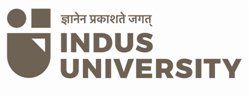 Technology Management
c. contd…
Technology advancement (e.g. learning and process  improvement)
Managing technology at the boundary / border of  the firm (e.g. collaboration and coordination with  supply chain partners and customers) and  Technology diffusion (from firm to suppliers and  customers)
Performance measurement of new technology (e.g.  technlogy assessment, technology audit and  feedback)
Technology and environmental sustainability (e.g.  environmental impact assessment, environmental audit, discharge of environmental  responsibility, green marketing
etc)
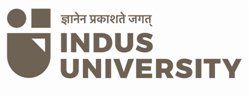 The Key Tasks of MOT
The key tasks of MOT at enterprise level may be  summed up as below:
Technology Planning is like deciding technology  strategy
Forecasting Technology
selecting appropriate technologies etc.
R&D Management
Innovation Management
Strategic Management of Technology (SMOT)
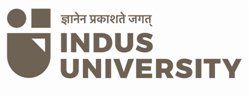 Strategic Management of Technology  ( SMOT)
Strategic Management of Technology (SMOT)  means that the product, service or process  technologies of an organization / enterprise are  managed from a long range prespective, as these  technologies have wide-ranging effects on all levels  and functions in the organization.
STRATEGIC TECHNOLOGY  MANAGEMENT SYSTEM (STMS)
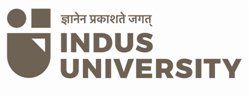 Strategic Technology Management System (STMS)  calls for adopting systems approach in the  organization on long term basis i.e. STMS  emphasizes systematic management of technology  on long term basis as the technology moves along its  life cycle from birth to decline.
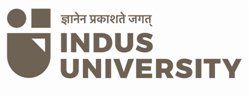 STRATEGIC TECHNOLOGY  MANAGEMENT SYSTEM (STMS)
Strategic Technology Management System is a  systems life cycle approach for strategic  management of technology that includes eight  phases as shown below:
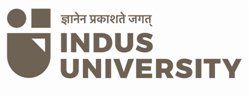 Phases of STRATEGIC TECHNOLOGY  MANAGEMENT SYSTEM (STMS)
I. Technology Creation
This phase involves creation & generation of new  technologies. This phase involves following activities:
Creativity & Invention
Innovation
Senior management commitment to technology  creation and generation
Developing requisite	& supportive corporate culture  for promoting technology creation and generation
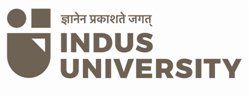 Phases of STRATEGIC TECHNOLOGY  MANAGEMENT SYSTEM (STMS)
II. Technology Monitoring
This phase calls for monitoring technology trends and  changes before implementing new technology. It  involves following activities :
Installing & developing information systems for  monitoring technological trends and changes
Competitive analysis to understand  competitiveness provided by existing and  prospective technologies
Customer & supplier interfaces to understand  market and technological changes
People links (viz. internal staff, research bodies  etc) to understand market trends and
technological changes
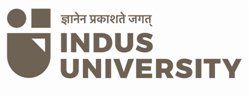 Phases of STRATEGIC TECHNOLOGY  MANAGEMENT SYSTEM (STMS)
III. Technology Assessment
This phase involves following activities :
Understanding directions of markets in terms of  technology
Integration of technology & business planning
Customer interfaces to assess the commercial  feasibilty of prospective technologies
Assessing contributions of technology projects to  business strategy
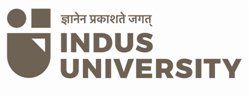 Phases of STRATEGIC TECHNOLOGY  MANAGEMENT SYSTEM (STMS)
IV. Technology Transfer
This phase leads to transfer of technology from  external source to own Research and Development  (R&D); and internally from R&D to production. This  phase involves following activities :
Entering strategic alliances to develop or acquire  potential technologies
Using product design teams for reaping benefits of  planned technological change
Reducing functional barriers to technology transfer
Utilizing people links for successful technology  transfer i.e. involving people across the organization
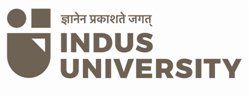 Phases of STRATEGIC TECHNOLOGY  MANAGEMENT SYSTEM (STMS)
V. Technology Acceptance
This phase calls for acceptance of technology as a  beneficial change and involves following activities :
Supportive organizational design & structures
Supportive corporate culture
Senior management commitment
Asessment of impacts of technological change on  orgnanization, enhancing benefits, reducing adverse  effects, smoothening barriers / hurdles in the  change
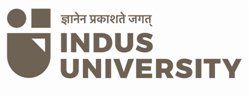 Phases of STRATEGIC TECHNOLOGY  MANAGEMENT SYSTEM (STMS)
VI. Technology Utilization
This phase involves following activities :
Effective project management for seeking maximum  utilization
Process technologies to support and facilitate  maximum utilization
Supportive marketing starategies, efforts and  utilizing feedback	for improvement
This phase leads to technology growth as reflected by  incease in sales.
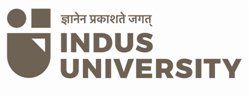 Phases of STRATEGIC TECHNOLOGY  MANAGEMENT SYSTEM (STMS)
VII. Technology Maturity
This phase involves analyzing maturity of existing  technology and its related products / services /  processes through study of following indicators:
Efficiency vs. effectiveness contributed by the  current technologies in attaining organizational  goals
Market stability in terms of volumes / sales
Rise of substitutes in the marketplace
Diminished returns on investment
Decline of market share
Loss of competitiveness in the marketplace
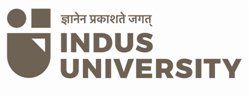 Phases of STRATEGIC TECHNOLOGY  MANAGEMENT SYSTEM (STMS)
VIII. Technology Decline
This is the last phase. During this phase a technology  and its related products / services / proceses/  applications show substantial / sharp decline in usage
/ applications / sales. Technology and its associated  products or services become ordinary commodity.
Technology degrades and becomes obsolete.
This phase	calls for movement to new technological  opportunities.
Thereafter the cycle re-starts by the creation of a  new technlogy / movement towards a new technology.  All the above steps are repeated .
Product development
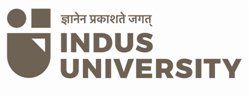 Product development typically refers to all of the stages involved in bringing a product from concept or idea, through market release and beyond. In other words, product development incorporates a product’s entire journey, including:

Identifying a market need
Conceptualizing and designing the product
Building the product roadmap
Developing a minimum viable product (MVP)
Releasing the MVP to users
Iterating based on user feedback
Product Development Process
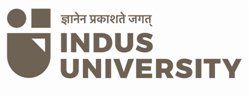 1st Step: “IDEA GENERATION”
To systematically search for new product ideas.
The process of creating, developing, and communicating ideas which are abstract, concrete, or visual. The process includes the process of constructing through the idea, innovating the concept, developing the process, and bringing the concept to reality.
Product Development Process
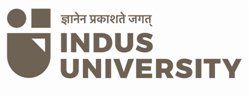 2nd Step: “IDEA SCREENING”
Good ideas are pinpointed while poor ones are dropped as soon as possible.
A process used to evaluate innovative product ideas, strategies and marketing trends. Idea screening criteria are used to determine compatibility with overall business objectives and whether the idea would offer a viable return on investment. Whatever does not meet these criteria is typically discarded.
Product Development Process
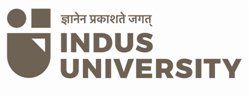 3rd Step: “ CONCEPT DEVELOPMENT AND TESTING”
 The surviving ideas should next be developed into product concept. 
Product Idea - is an idea for possible product that the company can see itself offering to the market.
Product Concept – is a detailed version of the idea stated in meaningful consumer terms.  
Product Image – is the way the consumers picture an actual or potential product.
Concept Testing – new product are tried with the group of target consumers.
Product Development Process
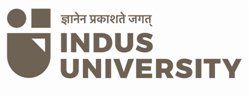 4th Step: “MARKETING STRATEGY DEVELOPMENT”

Involves designing an initial marketing Strategy for introducing the product into the market.
Product Development Process
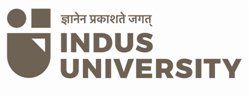 3 Stages in Marketing Strategy Development

1st Stage: Describing the target market, the planned production, positioning, sales, market share and profit goals  for the first few years.
2nd Stage: Outlining the product’s planned price, distribution and marketing budget.
3rd Stage: Describing the plan, the long run sales and profit.
Product Development Process
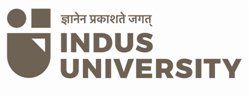 5th Step: “BUSINESS ANALYSIS”
Involves a review of sales, cost, and profit projections to find out whether they satisfy the  company’s objective.
6th Step: “ PRODUCT DEVELOPMENT”

The research and development or engineering department develops the product concept into physical product.
7th Step: “ TEST MARKETING”

Stage where the product itself and marketing program are tested in more realistic and marketing setting.
8th Step: “COMMERCIALIZATION”

Introducing and marketing the product.
Product Life Cycle
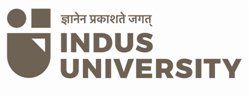 Product Life Cycle
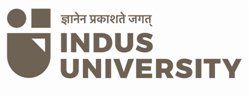 Introduction Stage
The period of slow sales growth as the product is being introduce in the market.
Growth Stage
Rapid market acceptance and increasing profit.
Maturity Stage
The period of slowdown in sales growth because the product has achieved acceptance by most of the potential buyers.
Decline Stage
The period when sales fall off quickly and profit drops.
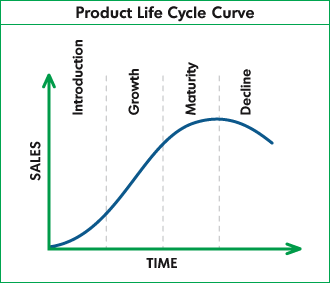 Product Innovation
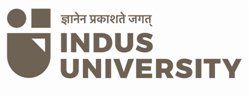 The development of new products, changes in design of established products, or use of new materials or components in the manufacture of established products.

2 Category of Product Innovation
Development of New Product
Improvement of existing product.
Product Innovation
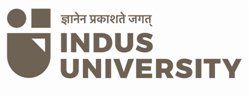 Product innovation
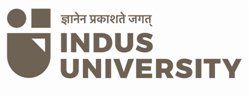 Product innovation is defined as: 

The development of new products, changes in design of established products, or use of new materials or components in the manufacture of established products

Numerous examples of product innovation include introducing new products, enhanced quality and improving its overall performance. Product innovation, alongside cost-cutting innovation and process innovation, are three different classifications of innovation which aim to develop a company's production methods.

Thus product innovation can be divided into two categories of innovation: radical innovation which aims at developing a new product, and incremental innovation which aims at improving existing products.
Advantages and disadvantages
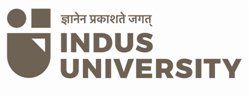 Growth, expansion and gaining a competitive advantage: A business that is capable of differentiating their product from other businesses in the same industry to large extent will be able to reap profits. This can be applied to how smaller businesses can use product innovation to better differentiate their product from others. Product differentiation can be defined as "A marketing process that showcases the differences between products. Differentiation looks to make a product more attractive by contrasting its unique qualities with other competing products. Successful product differentiation creates a competitive advantage for the seller, as customers view these products as unique or superior."[4] Therefore, small businesses that are able to utilize product innovation effectively will be able to expand and grow into larger businesses, while gaining a competitive advantage over its remaining competitors.

Brand switching: Businesses that once again are able to successfully utilize product innovation will thus entice customers from rival brands to buy its product instead as it becomes more attractive to the customer.One example of successful product innovation that have led to brand switching are the introduction of the iPhone to the mobile phone industry (which has caused mobile phone users to switch from Nokia, Motorola, Sony Ericsson,etc. to the Apple iPhone).
Advantages and disadvantages
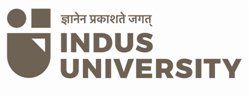 Disadvantages of product innovation include: 

Counter effect of product innovation: Not all businesses/competitors do not always create products/resources from scratch, but rather substitute different resources to create productive innovation and this could have an opposite effect of what the business/ competitor is trying to do. Thus, some of these businesses/ competitors could be driven out of the industry and will not last long enough to enhance their product during their time in the industry.
High costs and high risk of failure: When a business attempts to innovate its product, it will inject lots of capital and time into it, which requires severe experimentation. Constant experimentation could result in failure for the business and will also cause the business to incur significantly higher costs. Furthermore, it could take years for a business to successfully innovate a product, thus resulting in an uncertain return.
Disrupting the outside world: For product innovation to occur, the business will have to change the way it runs, and this could lead to the breaking down of relationships between the business and its customers, suppliers and business partners. In addition, changing too much of a business's product could lead to the business gaining a less reputable image due to a loss of credibility and consistency.
Technical Entrepreneurship
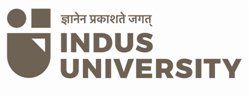 Technology entrepreneurship is a vehicle that facilitates
prosperity in individuals, firms, regions, and nations.
The study of technology entrepreneurship therefore,
serves an important function beyond satisfying intellectual curiosity.
Technical Entrepreneurship
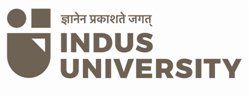 Technology entrepreneurship is about: 
i) operating small businesses owned by engineers or scientists; 
ii) finding problems or applications for a particular technology;
iii) launching new ventures, introducing new applications, or exploiting opportunities that rely on scientific and technical knowledge; and 
iv) working with others to produce technology change.
Technical Entrepreneurship
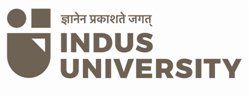 Definition of technology entrepreneurship is based on four elements:

1. Ultimate outcomes. Value creation and capture are identified as two outcomes of technology entrepreneurship because the sources that create value and the sources that capture value may not be the same over the long run.

2. Target of the ultimate outcomes. The firm is identified as the target organization for which value is created and captured.

3. Mechanism used to deliver the ultimate outcomes.
Investment in a project is the mechanism mobilized to create and capture value. A project is a stock of resources (i.e., specialized individuals and heterogeneous assets) committed to deliver the two ultimate outcome types for a period of time.

4. Interdependence of this mechanism with scientific and technological advances. The individuals involved in a project influence and are influenced by advances in relevant scientific and technology knowledge. The project exploits or explores scientific and technology knowledge. External and internal individuals and organizations co-produce the project’s outputs.
Technical Entrepreneurship
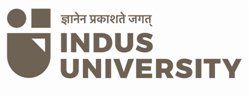 Technology entrepreneurship, as defined above, applies equally well to newly formed or established firms as well as small or large firms. Established and large firms can engage in technology entrepreneurship just as well as startups do.

Technology entrepreneurship is about collaborative production decisions, not about a single individual making or delegating decisions. The firm’s top management team jointly decides to invest in a project and a team of specialized individuals who create and capture value for the firm. The specialized individuals and assets can be held by a single entrepreneur-manager or can be distributed.

Technology entrepreneurship involves specialized human resources, tapping into their skills and ability to collaboratively explore and exploit scientific and technological change to benefit the firm. Technology entrepreneurship is best understood therefore, as a joint-production phenomenon that draws from a team of specialized individuals from multiple domains, some or all of whom become embedded in the technology path they try to shape in real time (Garud and Karnøe, 2003; tinyurl.com/6pdm8bn). Technology entrepreneurship is not about a single individual or the inventions they introduce. It is about managing joint exploration and exploitation, where each individual has roles and responsibilities in collaboratively and cooperatively moving forward toward accomplishing shared goals (Lindenberg and Foss, 2011; tinyurl.com/6oh6yuo). Technology entrepreneurship is about investing in and executing the firms’ projects, not just recognizing technology or market opportunities.
International trade
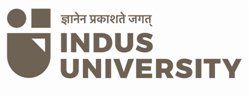 International trade is the exchange of capital, goods, and services across international borders or territories.
In most countries, such trade represents a significant share of gross domestic product (GDP). While international trade has existed throughout history (for example Uttarapatha, Silk Road, Amber Road, scramble for Africa, Atlantic slave trade, salt roads), its economic, social, and political importance has been on the rise in recent centuries. SEZ (Special Economic Zone)
Carrying out trade at an international level is a complex process when compared to domestic trade. When trade takes place between two or more nations factors like currency, government policies, economy, judicial system, laws, and markets influence trade. 
To smoothen and justify the process of trade between countries of different economic standing, some international economic organisations were formed, such as the World Trade Organization. These organisations work towards the facilitation and growth of international trade. Statistical services of intergovernmental and supranational organisations and national statistical agencies publish official statistics on international trade.
IV CSE-A
Characteristics of global trade
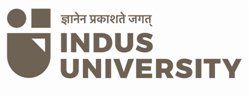 A product that is transferred or sold from a party in one country to a party in another country is an export from the originating country, and an import to the country receiving that product. Imports and exports are accounted for in a country's current account in the balance of payments. 

Trading globally may give consumers and countries the opportunity to be exposed to new markets and products. 

Almost every kind of product can be found in the international market, for example: food, clothes, spare parts, oil, jewellery, wine, stocks, currencies, and water. Services are also traded, such as in tourism, banking, consulting, and transportation.
Characteristics of global trade
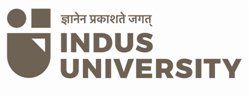 Advanced technology (including transportation), globalisation, industrialisation, outsourcing and multinational corporations have major impacts on the international trade system.

Increasing international trade is crucial to the continuance of globalisation. Countries would be limited to the goods and services produced within their own borders without international trade
Differences from domestic trade
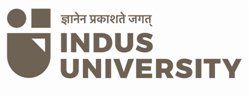 Differences from domestic trade

International trade is, in principle, not different from domestic trade as the motivation and the behavior of parties involved in a trade do not change fundamentally regardless of whether trade is across a border or not. 

However, in practical terms, carrying out trade at an international level is typically a more complex process than domestic trade. The main difference is that international trade is typically more costly than domestic trade. This is due to the fact that a border typically imposes additional costs such as tariffs, time costs due to border delays, and costs associated with country differences such as language, the legal system, or culture (non-tariff barriers). 

Another difference between domestic and international trade is that factors of production such as capital and labor are often more mobile within a country than across countries. Thus, international trade is mostly restricted to trade in goods and services, and only to a lesser extent to trade in capital, labour, or other factors of production. Trade in goods and services can serve as a substitute for trade in factors of production. Instead of importing a factor of production, a country can import goods that make intensive use of that factor of production and thus embody it. An example of this is the import of labor-intensive goods by the United States from China. Instead of importing Chinese labor, the United States imports goods that were produced with Chinese labor. One report in 2010 suggested that international trade was increased when a country hosted a network of immigrants, but the trade effect was weakened when the immigrants became assimilated into their new country.[3]
Advantages of International Trade
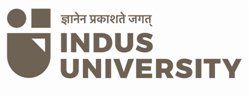 Advantages of International Trade 
Exports create jobs and boost economic growth, as well as give domestic companies more experience in producing for foreign markets. Over time, companies gain a competitive advantage in global trade, and research shows that exporters are more productive than companies that focus on domestic trade.
Imports allow foreign competition to reduce prices for consumers and gives shoppers a wider variety of goods and services—like tropical and out-of-season fruits and vegetables. 

Disadvantages of International Trade 
The only way to boost exports is to make trade easier overall. Governments do this by reducing tariffs and other blocks to imports. That reduces jobs in domestic industries that can't compete on a global scale, as well as leads to job outsourcing, which is when companies relocate call centers, technology offices, and manufacturing to countries with a lower cost of living. 
Countries with traditional economies could lose their local farming base as developed economies subsidize their agribusiness. Both the U.S. and European Union do this, which undercuts the prices of the local farmers.
8 Benefits of International Trade
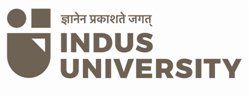 8 Benefits of International Trade | Export Management

1) Greater Variety of Goods Available for Consumption: 
International trade brings in different varieties of a particular product from different destinations. This gives consumers a wider array of choices which will not only improve their quality of life but as a whole it will help the country grow.
2) Efficient Allocation and Better Utilization of Resources: 
Efficient allocation and better utilization of resources since countries tend to produce goods in which they have a comparative advantage. When countries produce through comparative advantage, wasteful duplication of resources is prevented. It helps save the environment from harmful gases being leaked into the atmosphere and also provides countries with a better marketing power.
3) Promotes Efficiency in Production: 
International trade promotes efficiency in production as countries will try to adopt better methods of production to keep costs down in order to remain competitive. Countries that can produce a product at me lowest possible cost will be able to gain larger share in the market.
Therefore an incentive to produce efficiently arises. This will help to increase the standards of the product and consumers will have a good quality product to consume.
8 Benefits of International Trade
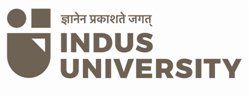 4) More Employment: 
More employment could be generated as the market for the countries’ goods widens through trade. International trade helps generate more employment through the establishment of newer industries to cater to the demands of various countries. This will help countries to bring-down their unemployment rates.

5) Consumption at Cheaper Cost: 
International trade enables a country to consume things which either cannot be produced within its borders or production may cost very high. Therefore it becomes cost cheaper to import from other countries through foreign trade.

6) Reduces Trade Fluctuations: 
By making the size of the market large with large supplies and extensive demand international trade reduces trade fluctuations. The prices of goods tend to remain more stable.

7) Utilization of Surplus Produce: 
International trade enables different countries to sell their surplus products to other countries and earn foreign exchange.

8) Fosters Peace and Goodwill: 
International trade fosters peace, goodwill, and mutual understanding among nations. Economic interdependence of countries often leads to close cultural relationship and thus avoid war between them.
Seven reasons for international trade
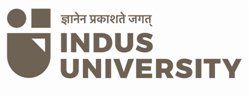 Here are seven reasons for international trade:
1- Reduced dependence on your local market
Your home market may be struggling due to economic pressures, but if you go global, you will have immediate access to a practically unlimited range of customers in areas where there is more money available to spend, and because different cultures have different wants and needs, you can diversify your product range to take advantage of these differences.
2- Increased chances of success
Unless you’ve got your pricing wrong, the higher the volume of products you sell, the more profit you make, and overseas trade is an obvious way to increase sales.  In support of this, UK Trade and Investment (UKTI) claim that companies who go global are 12% more likely to survive and excel than those who choose not to export.
3- Increased efficiency
Benefit from the economies of scale that the export of your goods can bring – go global and profitably use up any excess capacity in your business, smoothing the load and avoiding the seasonal peaks and troughs that are the bane of the production manager’s life.
Seven reasons for international trade
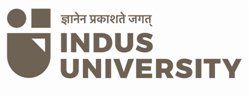 4- Increased productivity
Statistics from UK Trade and Investment (UKTI) state that companies involved in overseas trade can improve their productivity by 34% – imagine that, over a third more with no increase in plant.
5- Economic advantage
Take advantage of currency fluctuations – export when the value of the pound sterling is low against other currencies, and reap the very real benefits.  Words of warning though; watch out for import tariffs in the country you are exporting to, and keep an eye on the value of sterling.  You don’t want to be caught out by any sudden upsurge in the value of the pound, or you could lose all the profit you have worked so hard to gain.
6- Innovation
Because you are exporting to a wider range of customers, you will also gain a wider range of feedback about your products, and this can lead to real benefits.  In fact, UKTI statistics show that businesses believe that exporting leads to innovation – increases in break-through product development to solve problems and meet the needs of the wider customer base.  53% of businesses they spoke to said that a new product or service has evolved because of their overseas trade.
7- Growth
The holy grail for any business, and something that has been lacking for a long time in our manufacturing industries – more overseas trade = increased growth opportunities, to benefit both your business and our economy as a whole
What Does an Operations Manager do
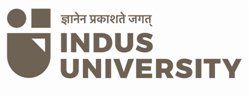 What Does an Operations Manager do

Depending on the organization, an operations manager can be responsible for a lot of different things.Unlike other executive positions, operations management is cross-department. A CMO specifically works with the marketing department, CFO with finance, and so on. A COO, on the other hand, might need to work with just about every department (if there’s need for it).In most cases, their work involves…Process Design – Figuring out the exact steps needed to be carried out so that the organization meets its business goals. This can mean helping plan out a one-time project or creating procedures for repeatable work. A real-life example of operations in projects would be, for example, creating a timeline for developing some software for the client. For a process example, the COO could create a structured employee onboarding procedure to make the whole onboarding more efficient.
Standard Management – Helping create and optimize budgets, scheduling equipment maintenance, ensuring that the employees are following standard procedures, etc.

Process Improvement and Optimization – Most businesses have a “don’t fix what’s not broken” policy towards their processes. More often than not, though, you could potentially get a lot more from your business if you constantly check on your processes. The COO is supposed to make sure that all your processes are as efficient as they can be.